使我復興
Revive Us Again
370
讚美我天父，因祂如此愛世
We praise Thee, O God, for the Son of Thy love
願意差遣獨生子為罪人受死
For Jesus who died and is now gone above
哈利路亞，榮耀歸主！哈利路亞，阿門！
Hallelujah, Thine the glory! Hallelujah, amen!
哈利路亞，榮耀歸主！使我得復興
Hallelujah, Thine the glory! Revive us again
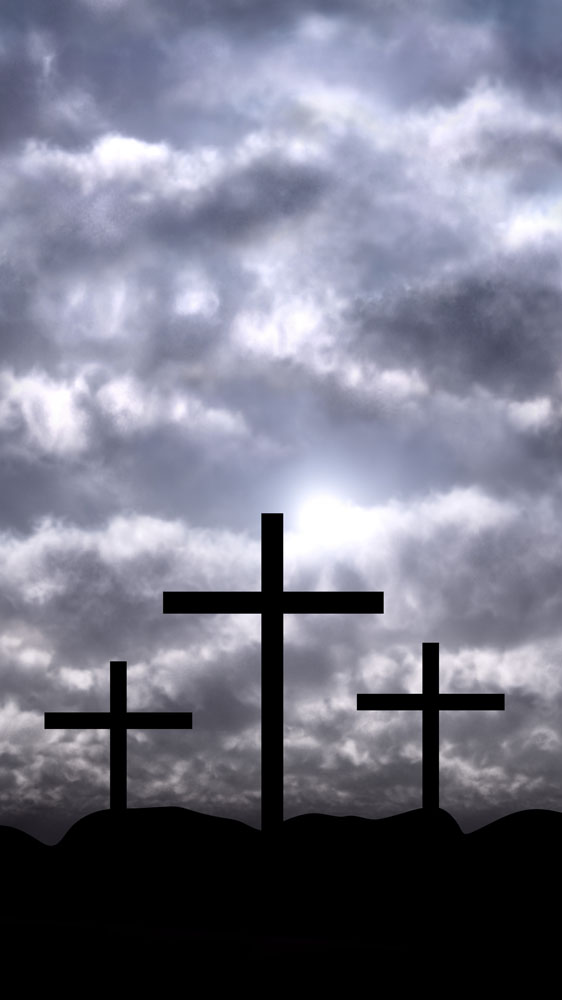 1/4
讚美保惠師，奉主差遣降臨
We praise Thee, O God, for Thy Spirit of light
特為開導並照亮又感化我心
Who has shown us our Savior and banished our night
哈利路亞，榮耀歸主！哈利路亞，阿門！
Hallelujah, Thine the glory! Hallelujah, amen!
哈利路亞，榮耀歸主！使我得復興
Hallelujah, Thine the glory! Revive us again
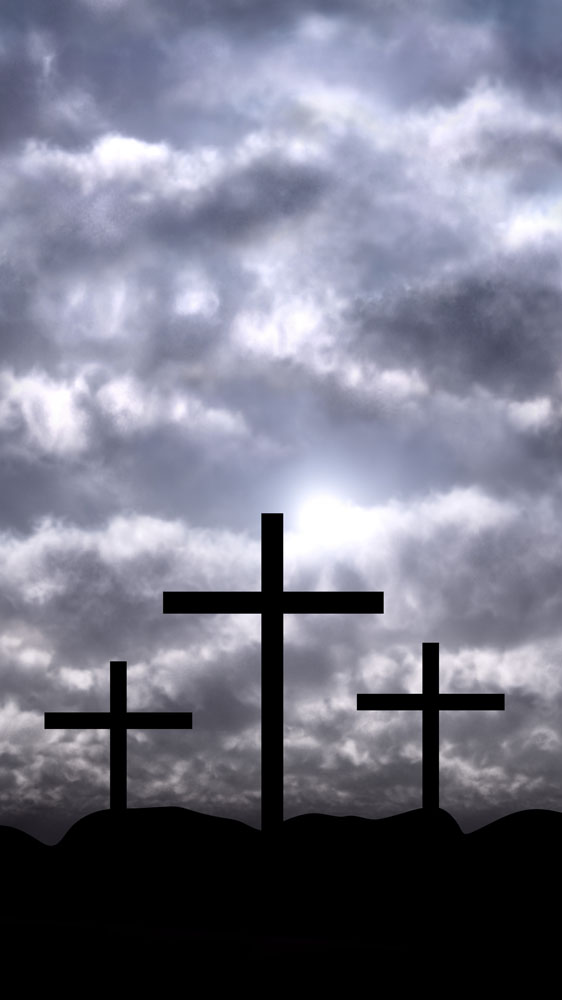 2/4
讚美主耶穌，今坐天父右邊
All glory and praise to the Lamb that was slain
我今靠主的功勞罪愆得赦免
Who has taken our sins and has cleansed every stain
哈利路亞，榮耀歸主！哈利路亞，阿門！
Hallelujah, Thine the glory! Hallelujah, amen!
哈利路亞，榮耀歸主！使我得復興
Hallelujah, Thine the glory! Revive us again
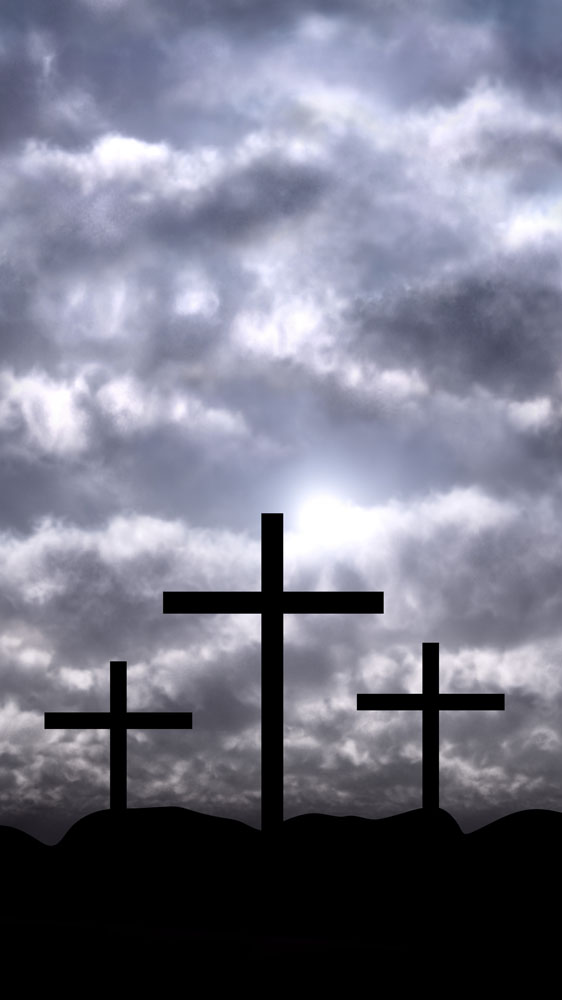 3/4
求主來復興，慈愛充滿我心
Revive us again fill each heart with Thy love
聖靈火重燃我靈使我得復興
May each soul be rekindled with fire from above
哈利路亞，榮耀歸主！哈利路亞，阿門！
Hallelujah, Thine the glory! Hallelujah, amen!
哈利路亞，榮耀歸主！使我得復興
Hallelujah, Thine the glory! Revive us again
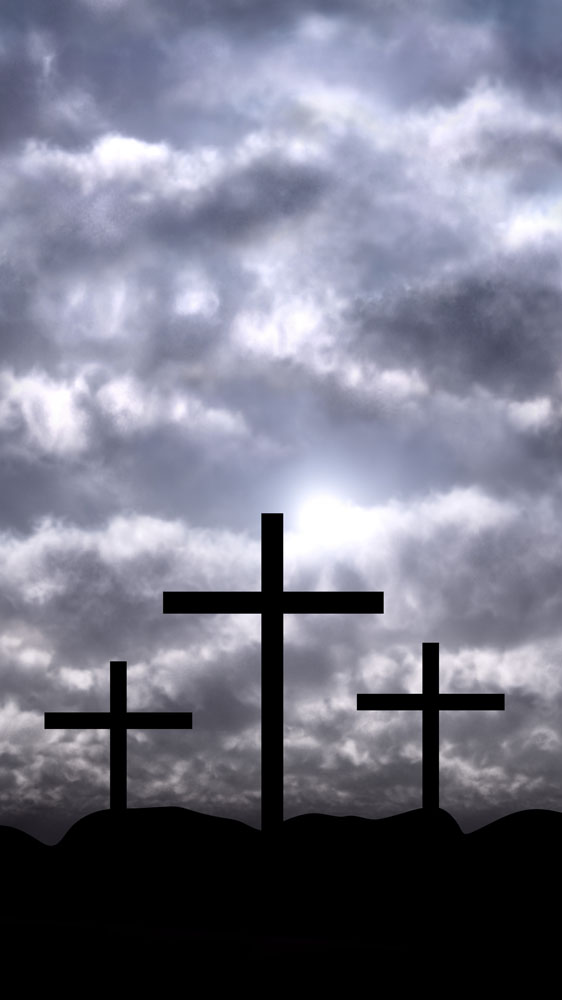 4/4